Climate Change
IB Physics | Energy Production
Temperature has been Rising
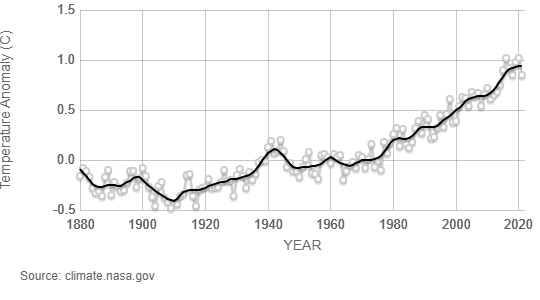 CO2 Concentration | 2 years
Latest CO2 Reading: 417.88 ppm
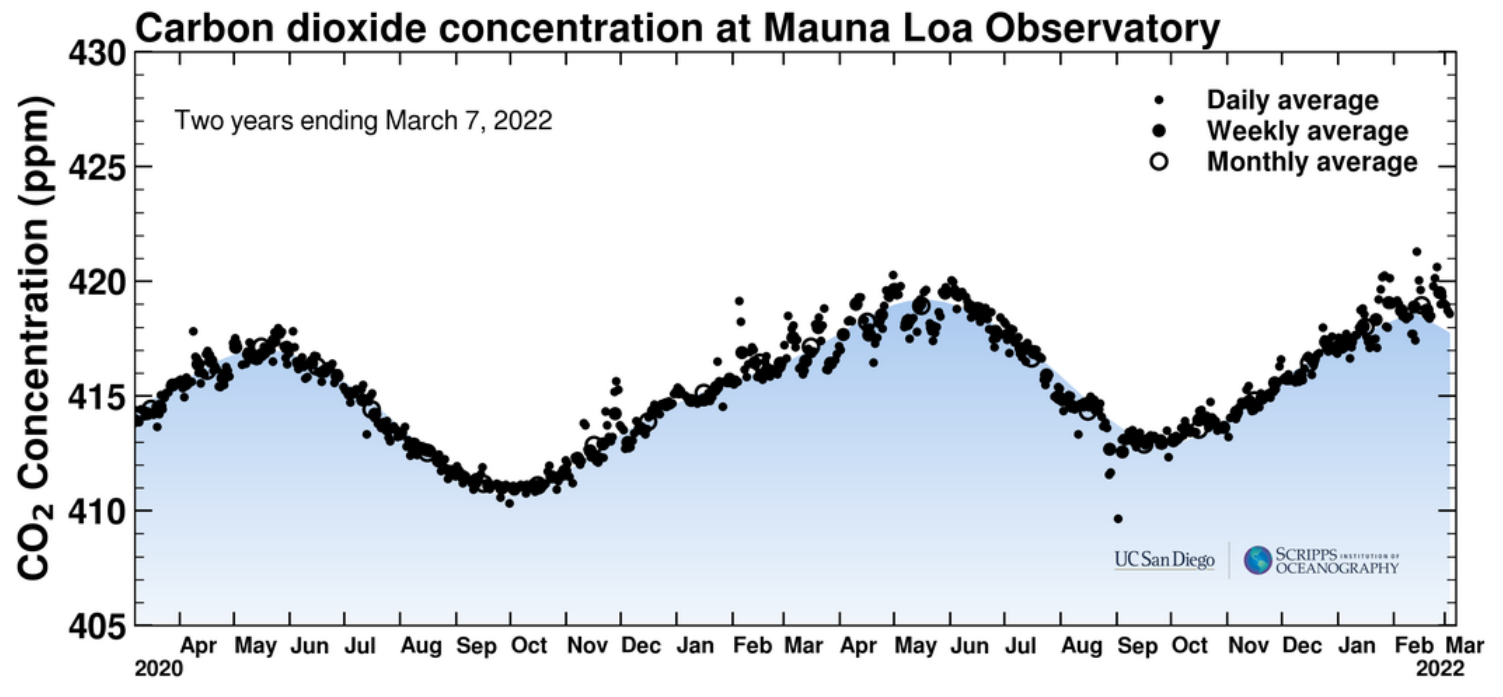 https://scripps.ucsd.edu/programs/keelingcurve/
CO2 Concentration | 63 years
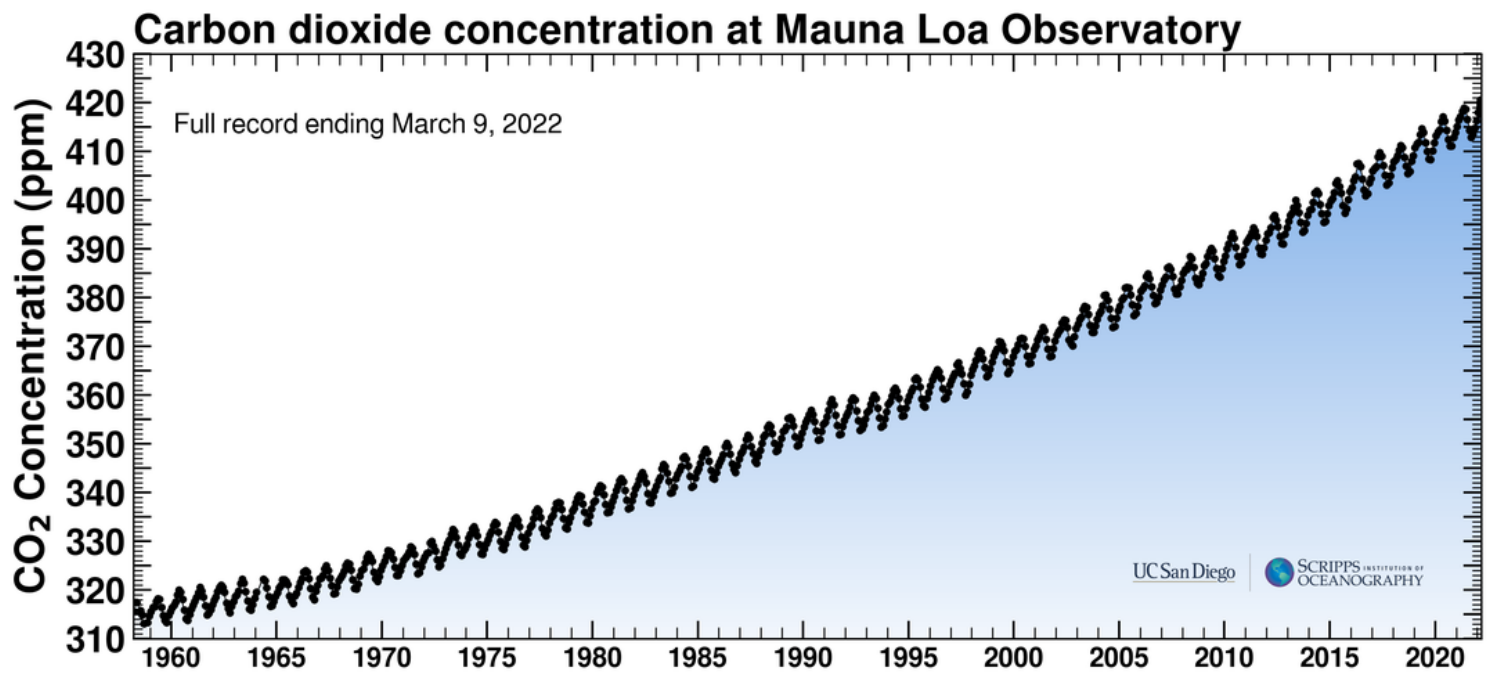 https://scripps.ucsd.edu/programs/keelingcurve/
CO2 Concentration | 300 years
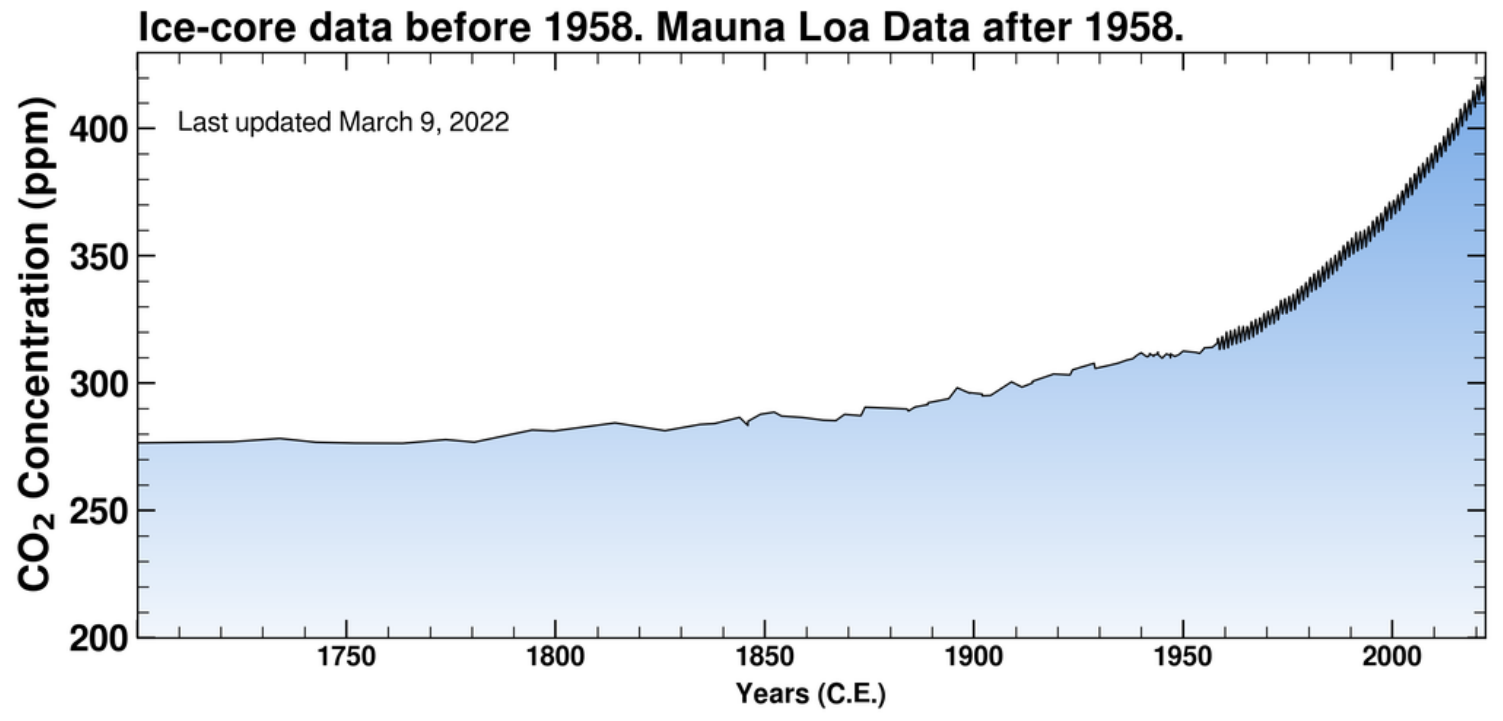 https://scripps.ucsd.edu/programs/keelingcurve/
CO2 Concentration | 10,000 years
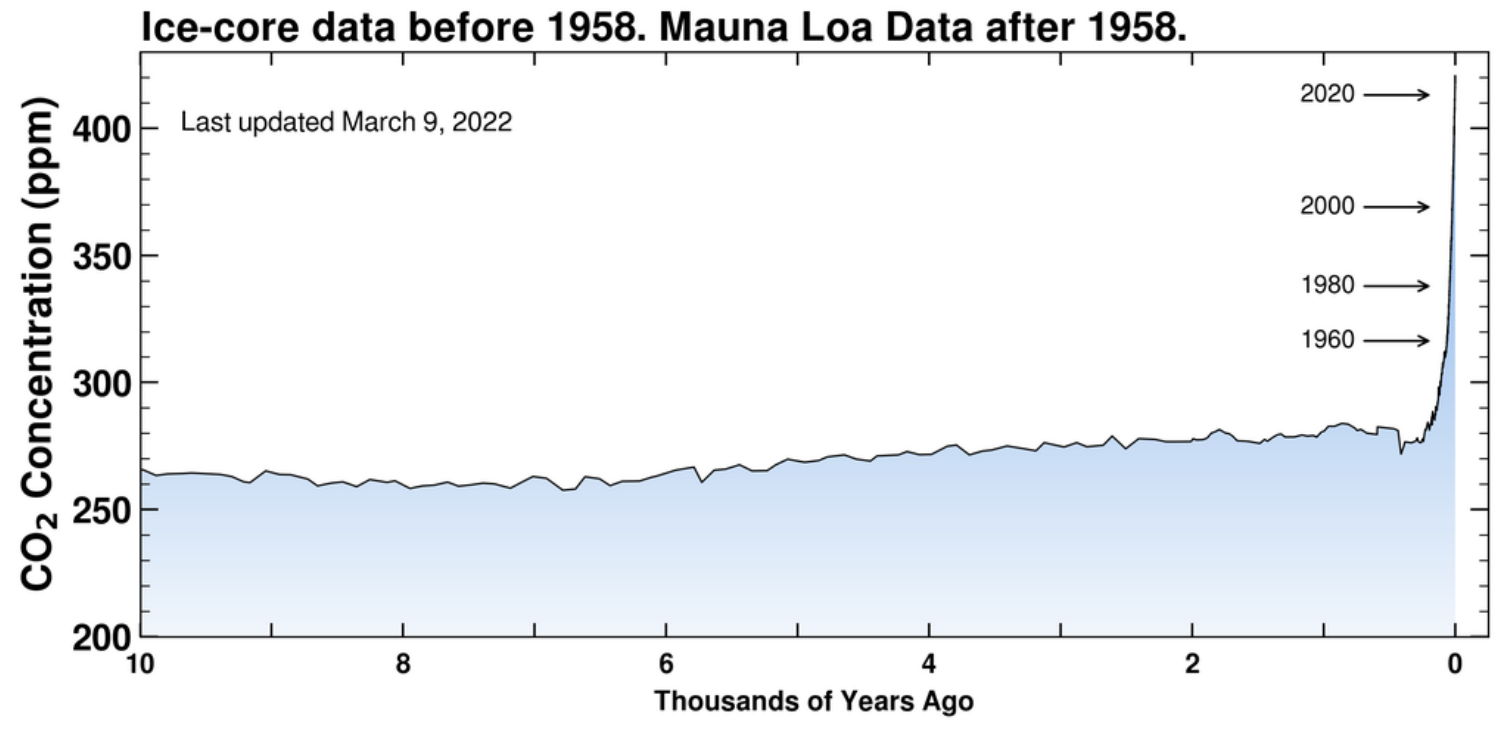 https://scripps.ucsd.edu/programs/keelingcurve/
CO2 Concentration | 800,000 years
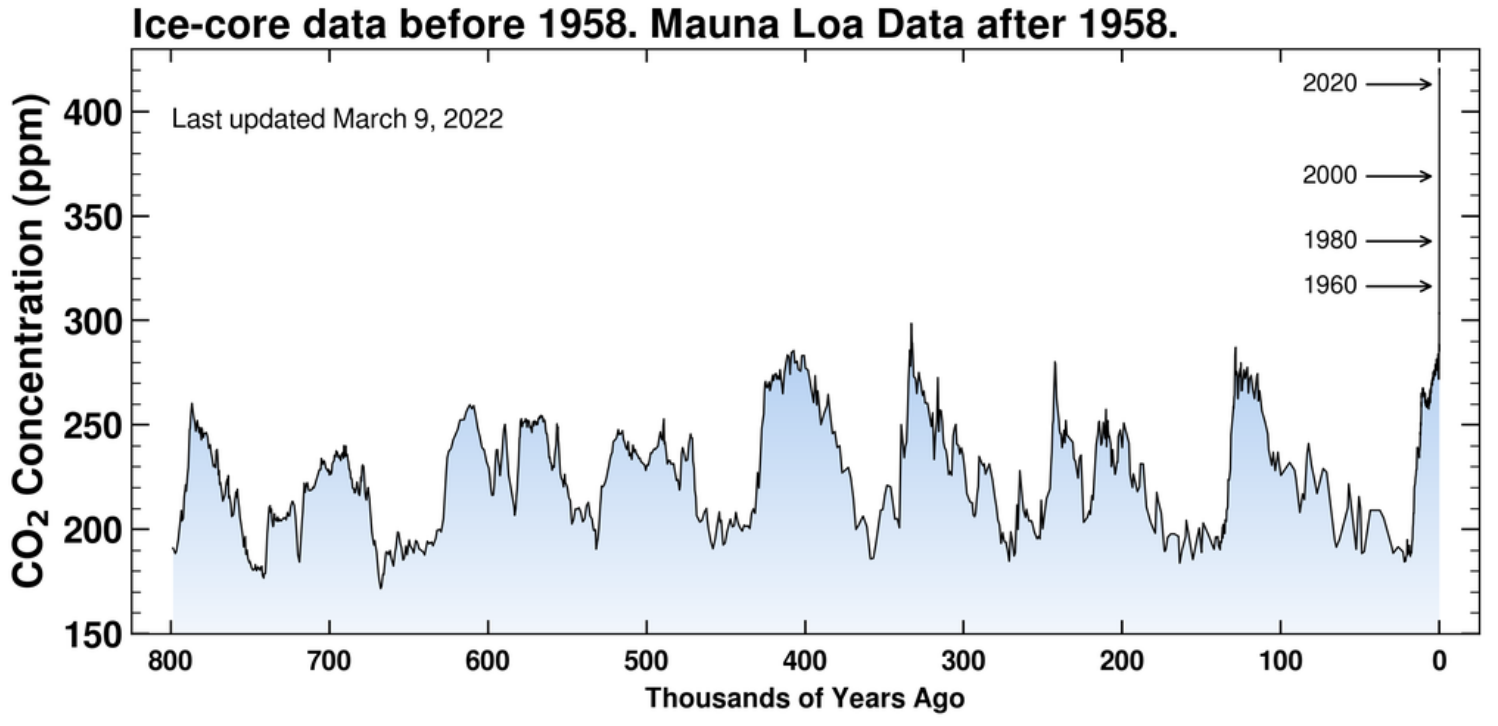 https://scripps.ucsd.edu/programs/keelingcurve/
CO2 Concentration
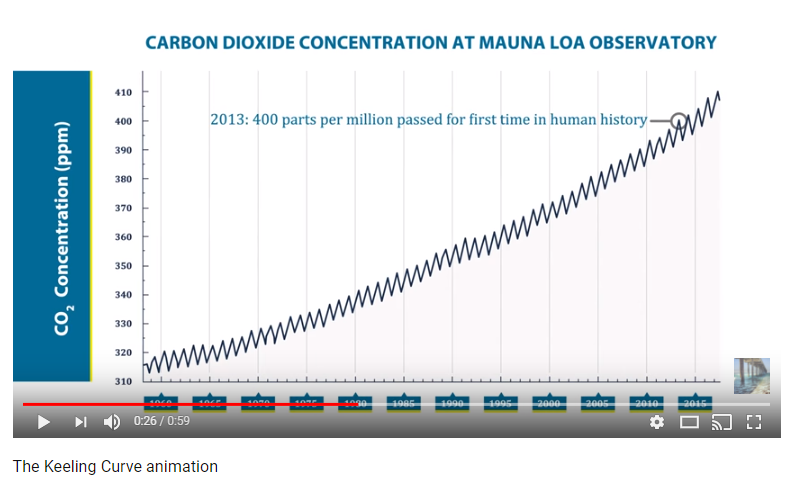 https://scripps.ucsd.edu/programs/keelingcurve/
Why does the level fluctuate yearly?
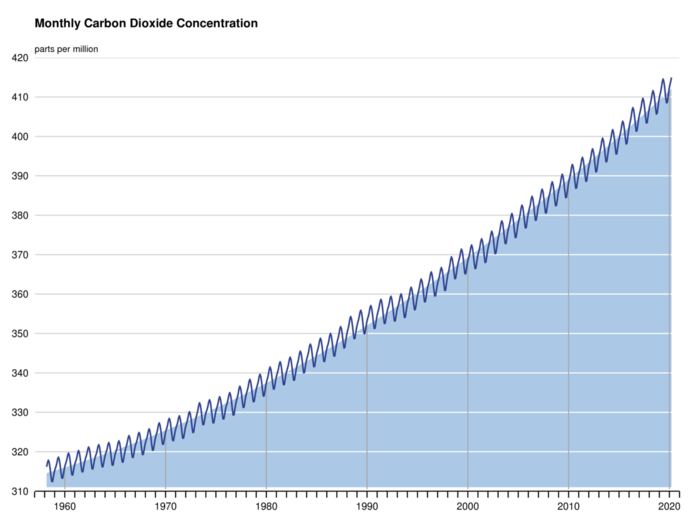 Seasons
*There are more land (plants) in the Northern Hemisphere that remove CO2 from the atmosphere during the summer months
The Greenhouse Effect
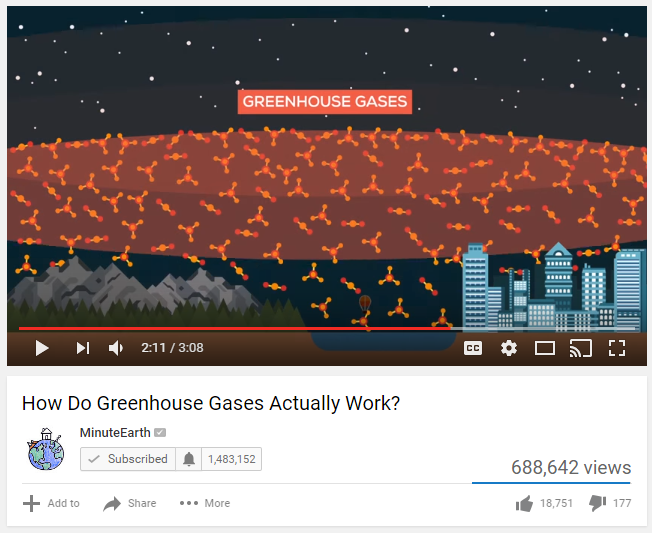 Gas molecules absorb and reemit infrared radiation
*This happens because the shape of these molecules means that they have natural vibration frequency that matches the frequency of infrared waves
The Top Greenhouse Gases
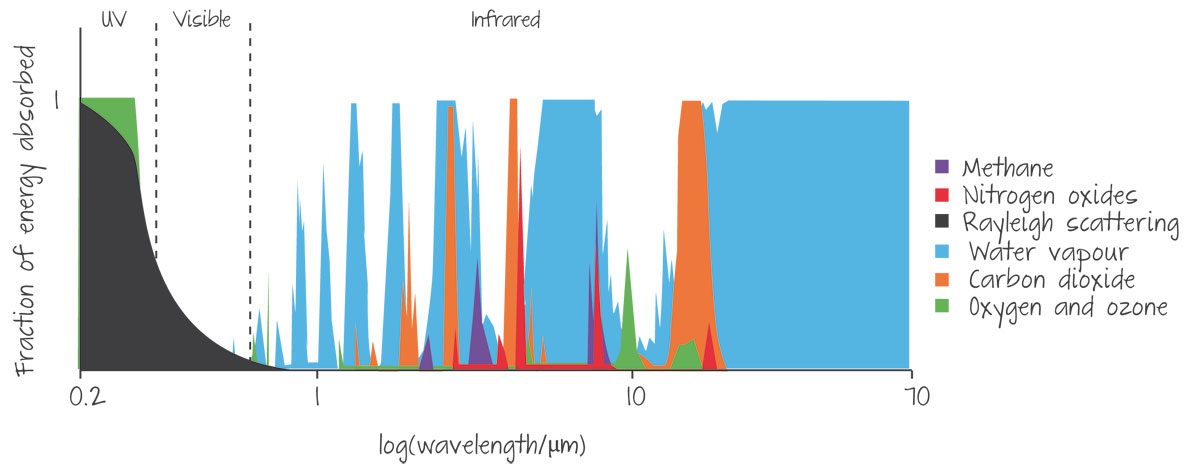 Water Vapor
Carbon Dioxide
Methane
Rank the following Greenhouse Gases based on the amount of infrared energy they absorb
Impacts of Climate Change
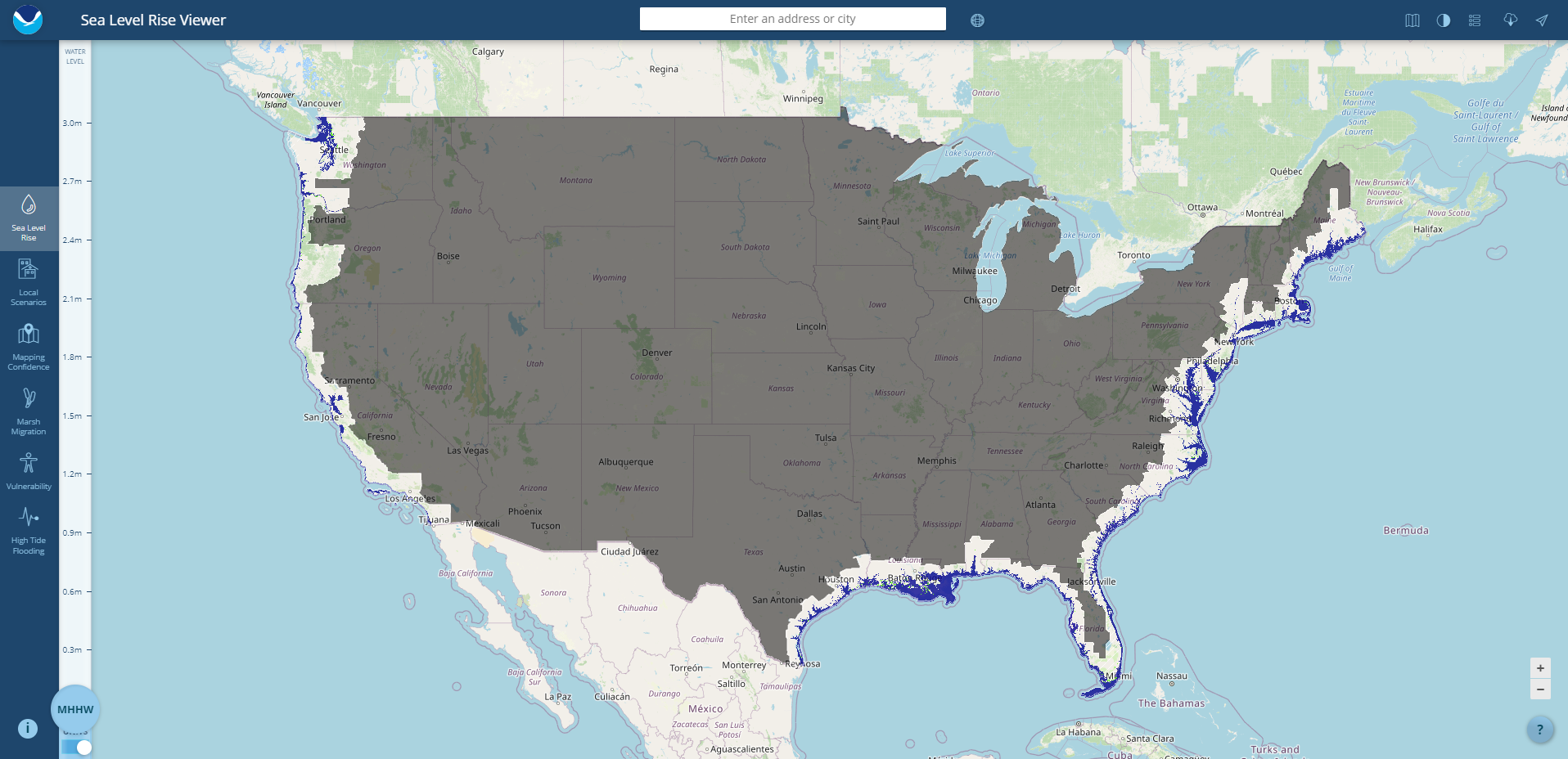 https://coast.noaa.gov/slr/#
Impacts of Climate Change
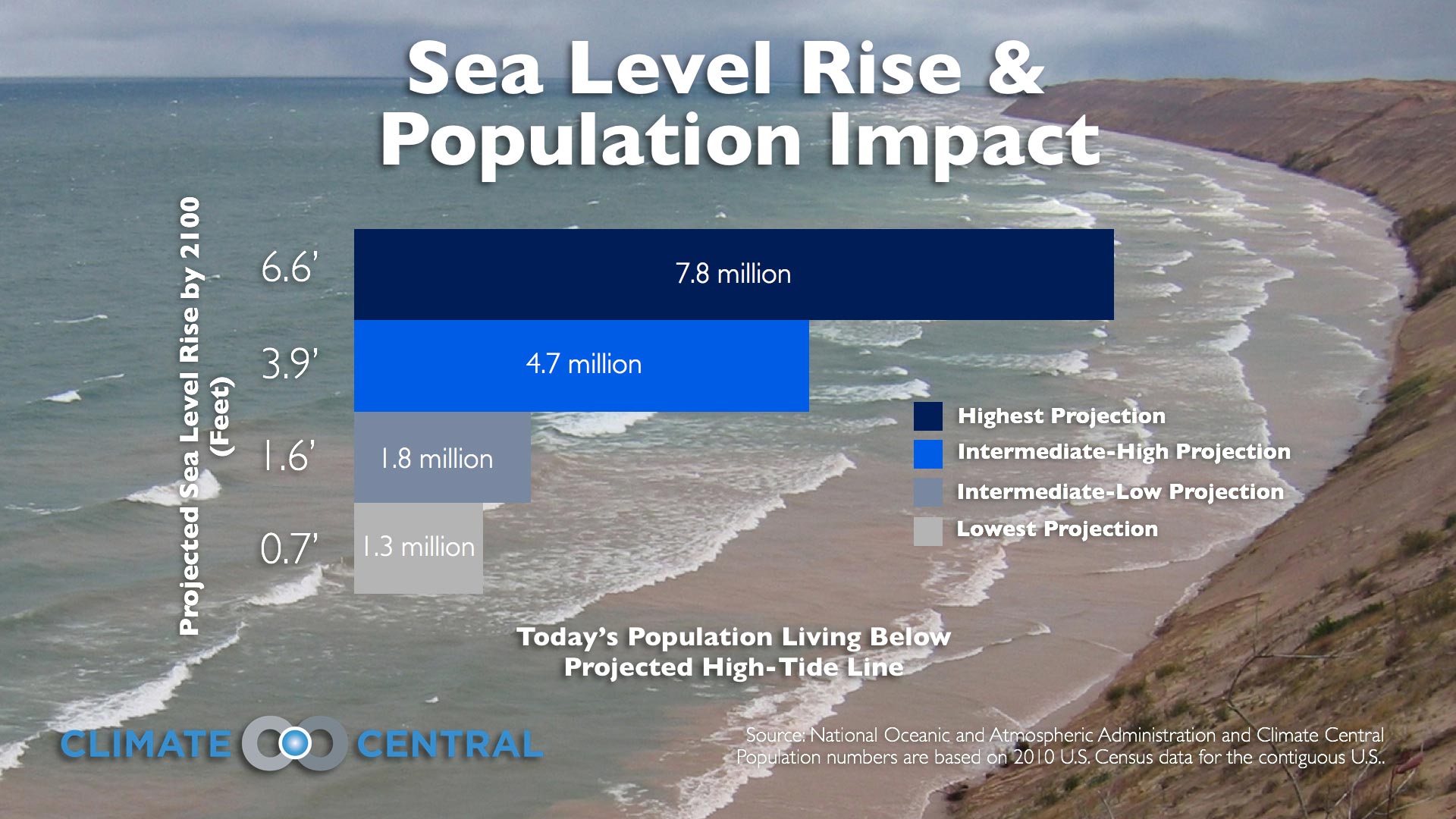 https://www.climatecentral.org/gallery/graphics/sea-level-rise-and-population-impact
Sea Levels Rising | Melting Ice
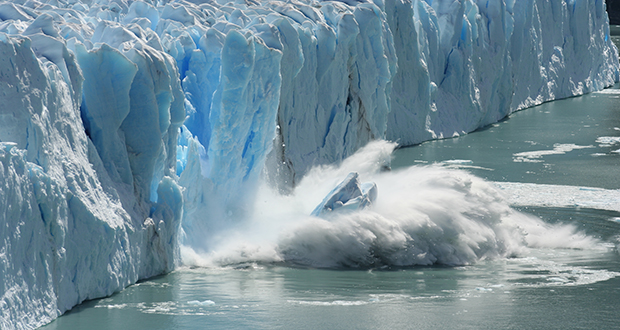 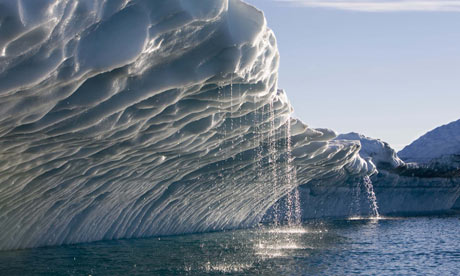 A melting glacier adds water to the ocean and causes a direct change in sea level
A melting iceberg does not cause a direct change in sea level
Why?
Sea Levels Rising | Melting Ice
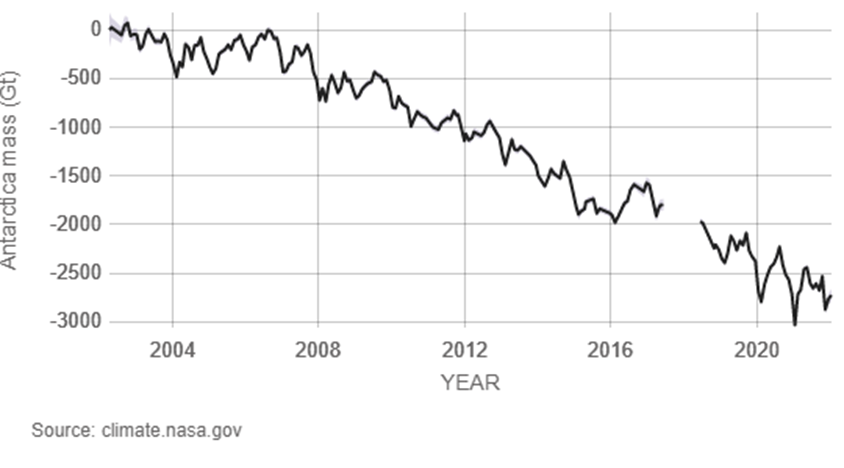 Antarctica ice mass is decreasing at a rate of 1521 billion tons per year
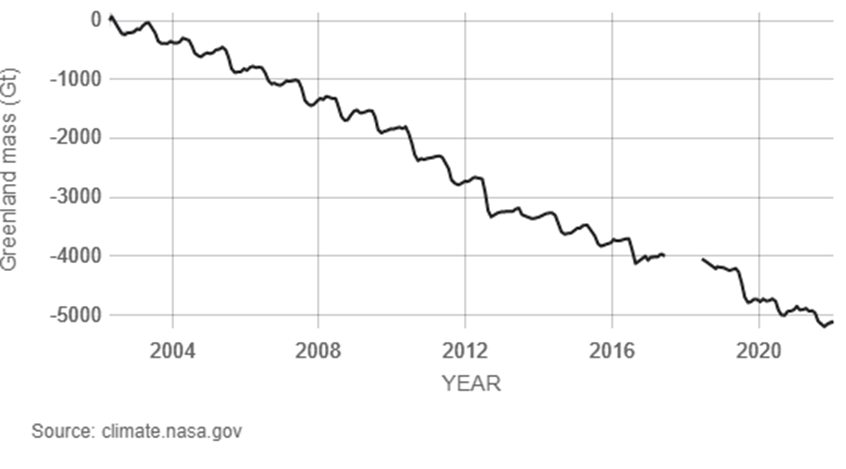 Greenland ice mass is decreasing at a rate of 275 billion tons per year
Sea Levels Rising | Expansion
When most objects are heated they expand. Water is no different.
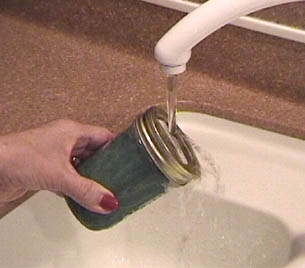 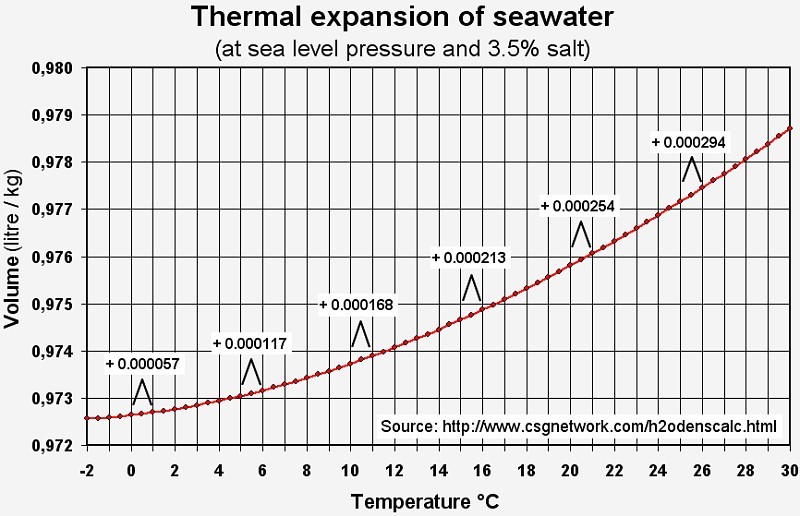 Sea Levels Rising
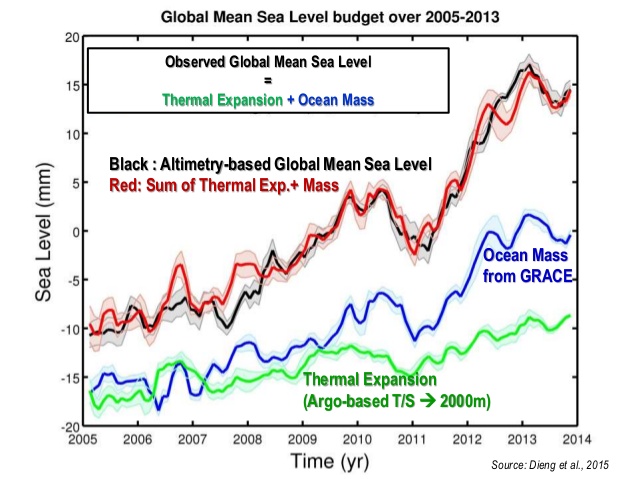 Ground Based Sea Level | 1900-Present
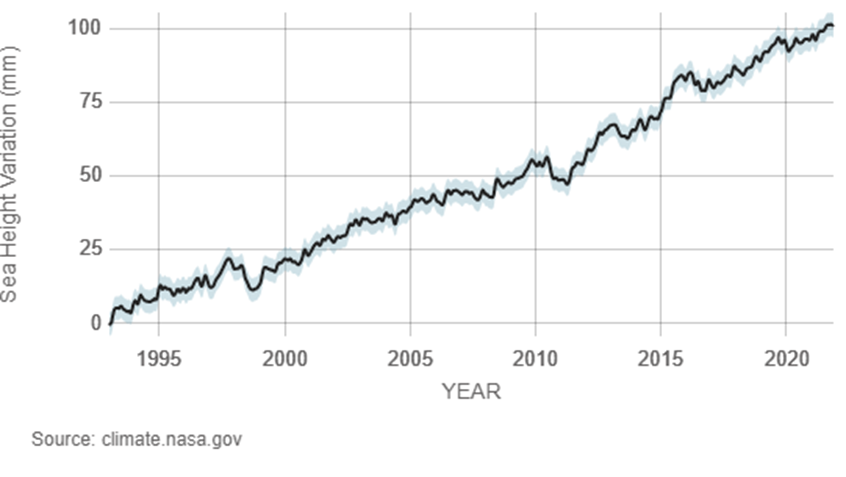 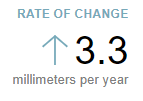 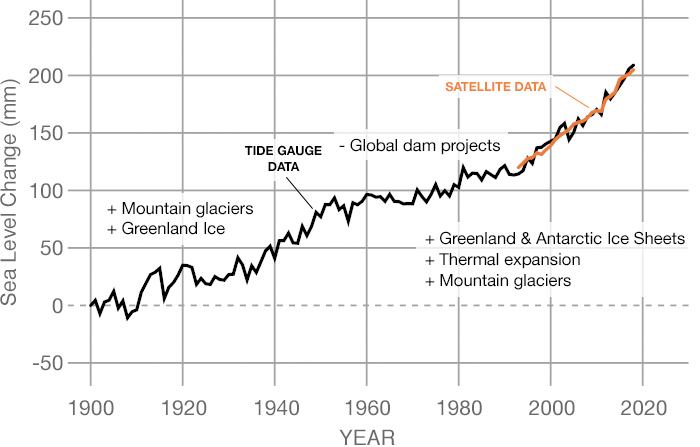 https://climate.nasa.gov/vital-signs/sea-level/
Sea Levels Rising
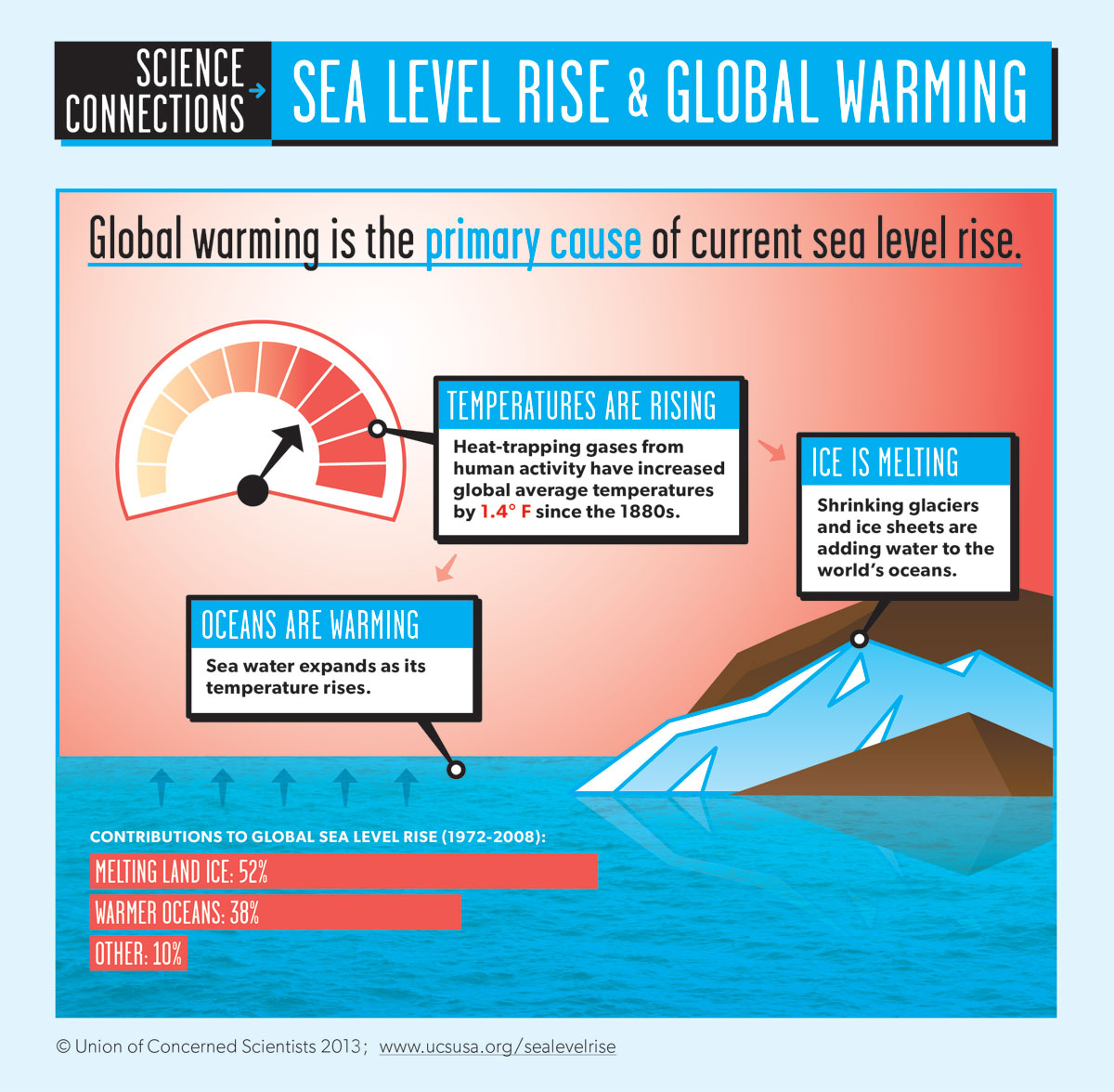 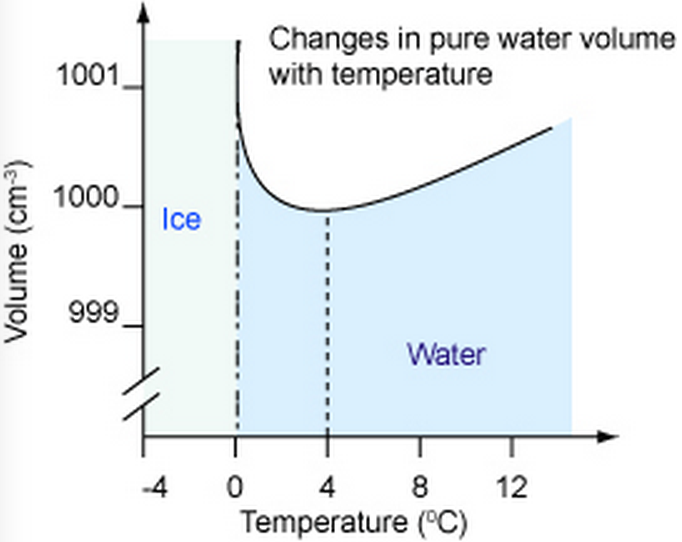 Thermal Equilibrium
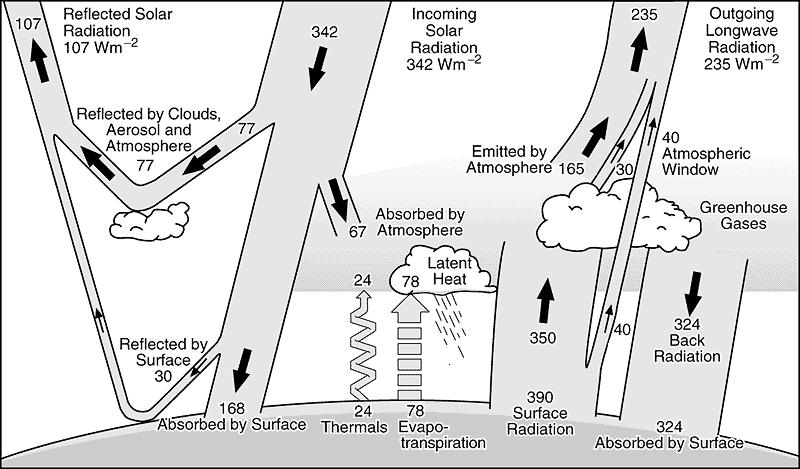 342 W m-2
=
342 W m-2
(in)
(out)
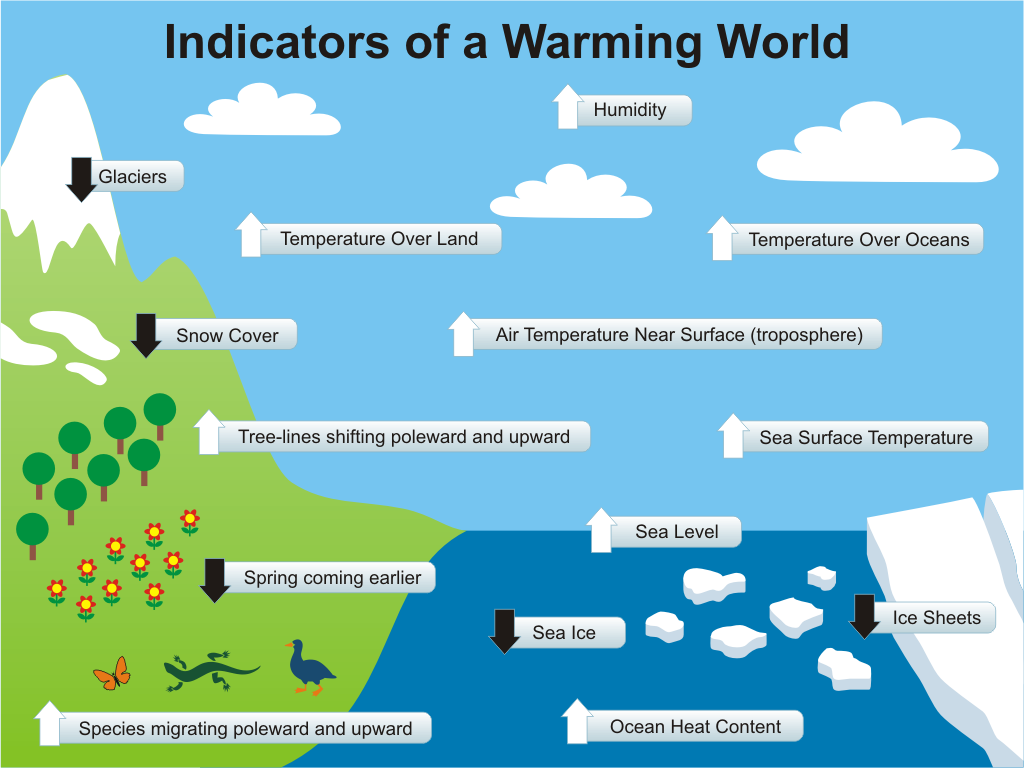 Feedback Loops
Positive Feedback Loop
Negative Feedback Loop
Warming of Earth leads to events that further warm the Earth
Warming of Earth leads to events that start to cool the Earth
Melting ice
Higher temps decrease ice cover on the planet
Decreases albedo
Melting permafrost
Releases methane
Methane on ocean floor
Higher ocean temperatures release frozen methane deposits
More Clouds
Higher temps evaporate more water
Increase Albedo
Increased Photosynthesis
More CO2 leads to more plant life that absorbs CO2
Renewable Investment
Higher temperatures lead to a greater urgency for change
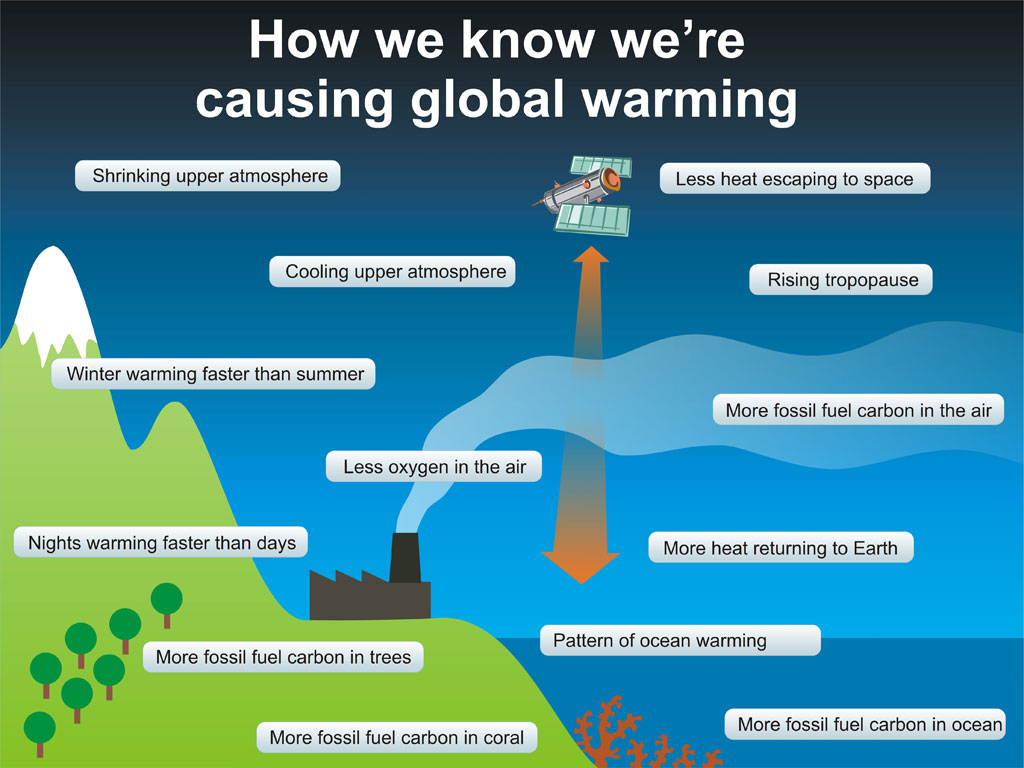 Why Deny?
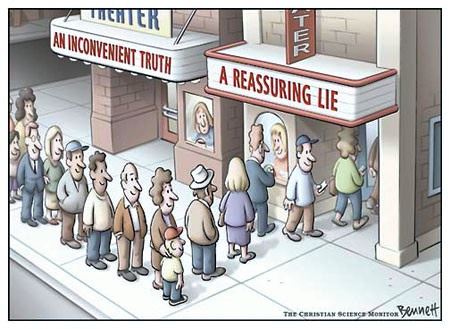 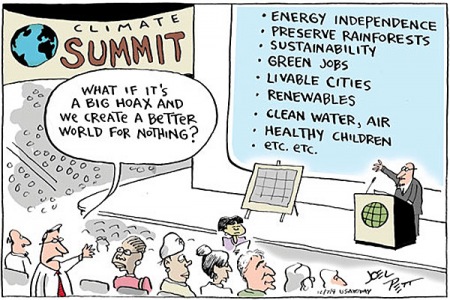 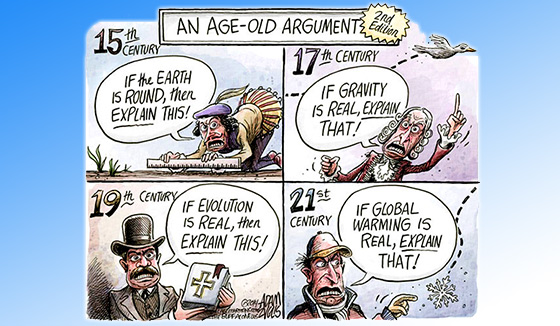 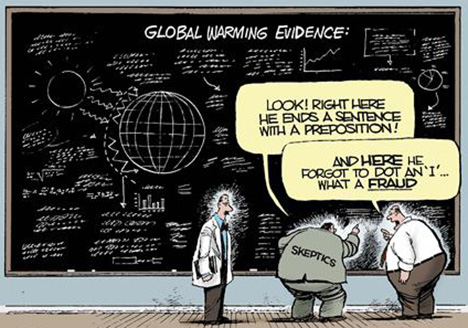